Présentation de l’ équipe “Les amis”
Gymnase №39
Classe de 11e
Rions, chantons, ô mes amis, Occupons-nous à ne rien faire, Laissons murmurer le vulgaire, Le plaisir est toujours permis. Que notre existence légère S'évanouisse dans les jeux. Vivons pour nous, soyons heureux, N'importe de quelle manière. Un jour il faudra nous courber Sous la main du temps qui nous presse ; Mais jouissons dans la jeunesse, Et dérobons à la vieillesse Tout ce qu'on peut lui dérober.
(Evariste de Pargny)
Les amis
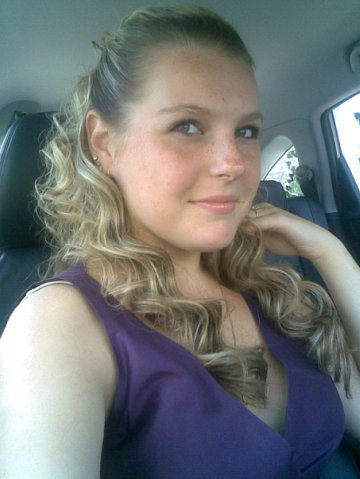 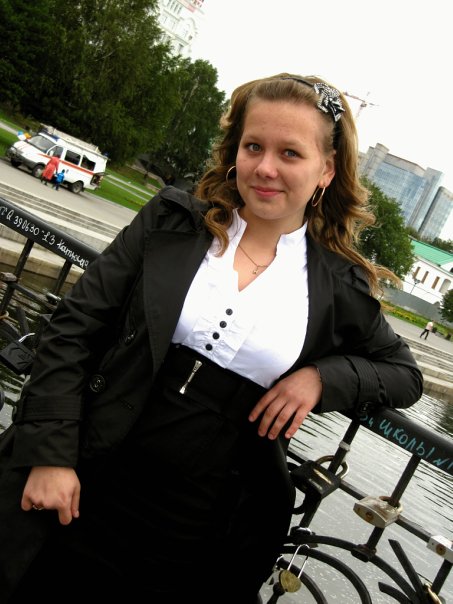 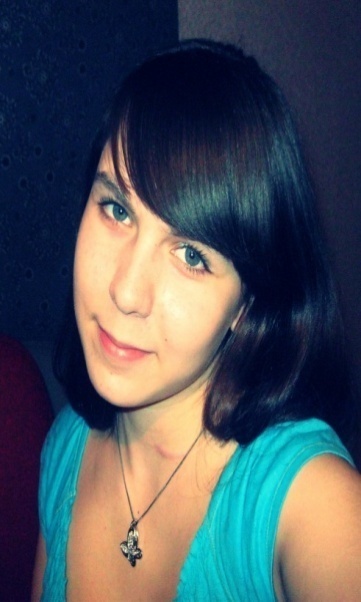 Nous voulons vous présenter
Notre équipe qui aime chanter
Toutes les filles sont très contentes
Très jolies et même brilliantes
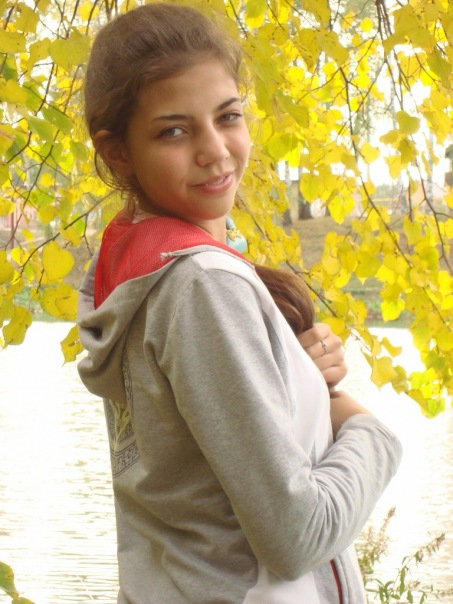 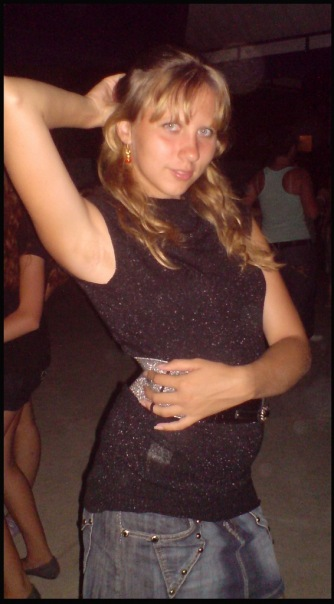 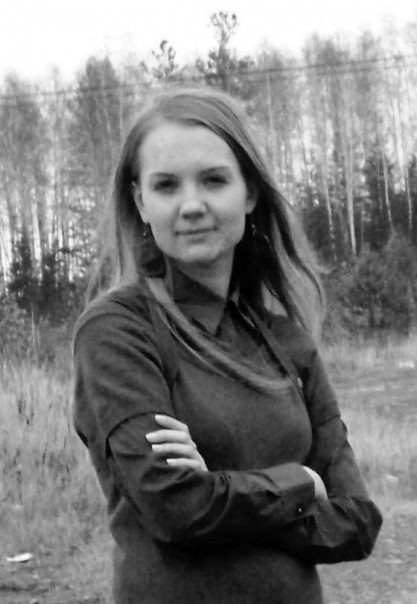 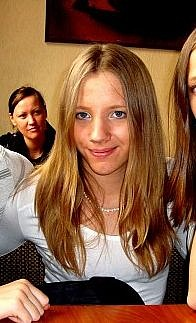 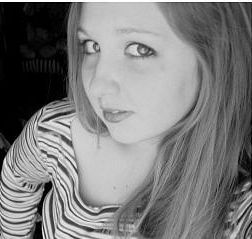 Par le jardin royal,
En l'arôme des roses,
Les princesses aux yeux pers,
Les soeurs nubiles des fleurs
(Stuart Merrill)
Valérie
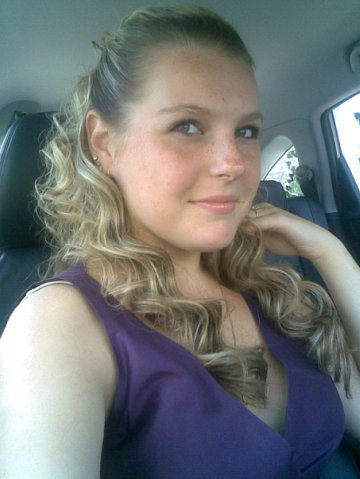 Valerie est pleine d’esprit
Très gentille et très polie
Elle n’aime pas bavarder
Mais elle aime toujours danser
Anastasie
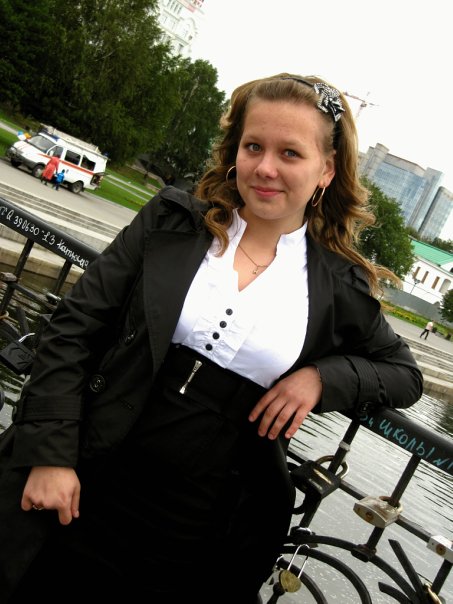 Elle aime  beaucoup chanter,
Elle  parle très bien francais,
Elle aime la France à la folie
Cette fille s'appelle Anastasie
Hélène
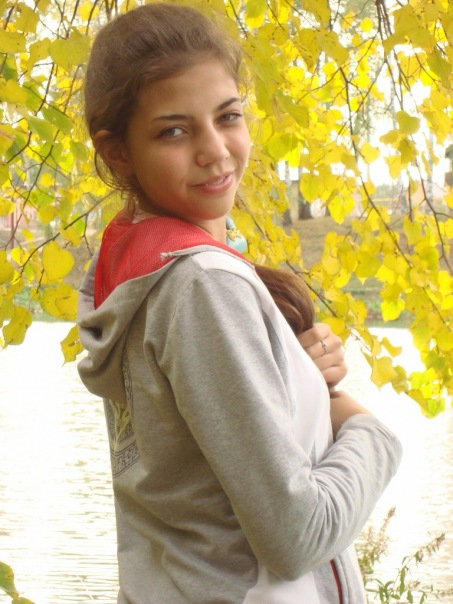 Elle est sportive et positive
Et elle est une bonne amie
Elle sait très bien le subjonctif
Et elle adore sourir
Annette
Elle est toujours contente
Elle n’aime pas être triste
Elle a son bon talent
Et ses chefs-d'œuvre sont brillantes
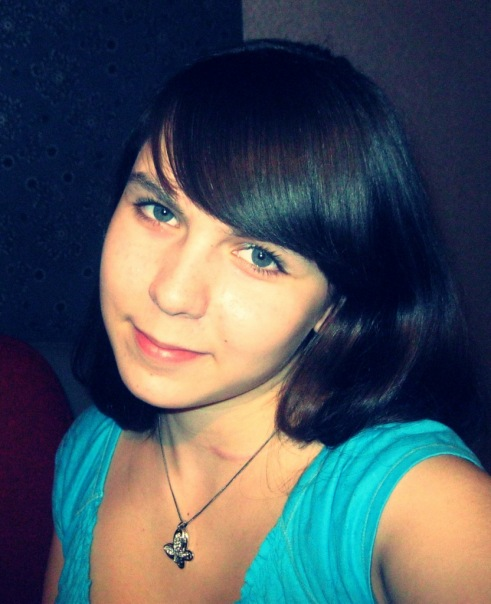 Daria
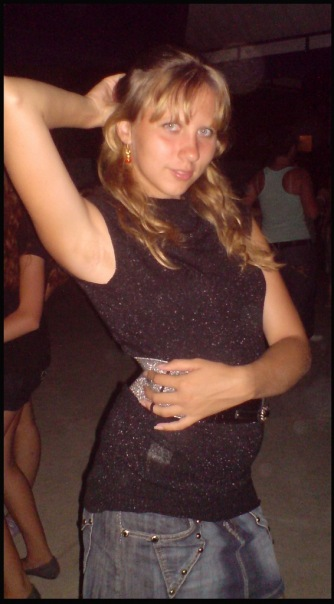 Daria est responsable
Elle participe partout
Une amie formidable
Elle peut aider toujours
Xénia
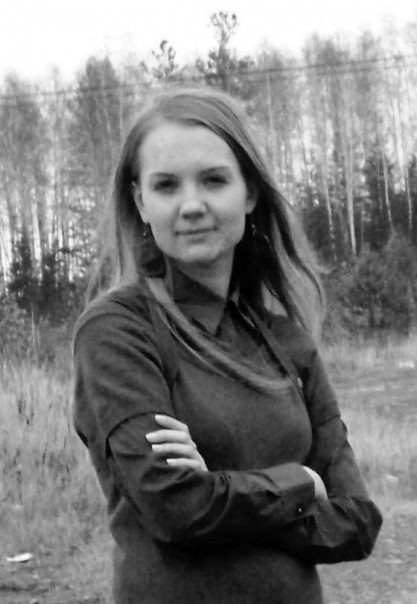 Pour expliquer son caractère
Il faut penser en peu 
Xénia est très intelligente,
Et elle est très sinsère.
Hélène
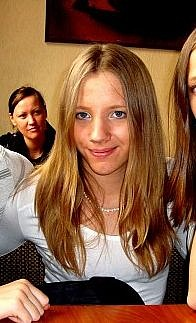 Elle aime le sport
Sachant très bien nager
Elle est sportive
Et elle adore voyager
Alexandra
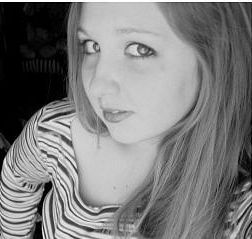 Elle est active et impulsive
Mais elle n’est pas tranquille
Alexandra est attentive
Et elle est très gentille
Merci, poète! -- au seuil de mes lares pieux, Comme un hôte divin, tu viens et te dévoiles ; Et l'auréole d'or de tes vers radieux Brille autour de mon nom comme un cercle d'étoiles. Chante ! Milton chantait ; chante ! Homère a chanté. Le poète des sens perce la triste brume ; L'aveugle voit dans l'ombre un monde de clarté. Quand l'oeil du corps s'éteint,l'oeil de l'esprit s'allume. 
(Victor Hugo)